Vulnerability Assessments
Presented By:
RJ Hope, CPP
Kevin Whaley
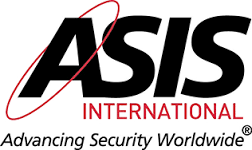 Presenters
Robert “RJ” Hope, CPP
Section Manager - Security Consulting
Burns & McDonnell




Kevin Whaley
Security Consultant
Burns & McDonnell
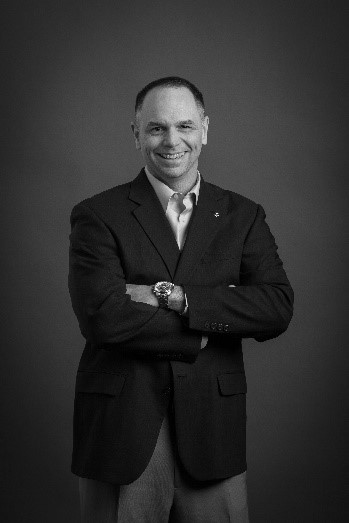 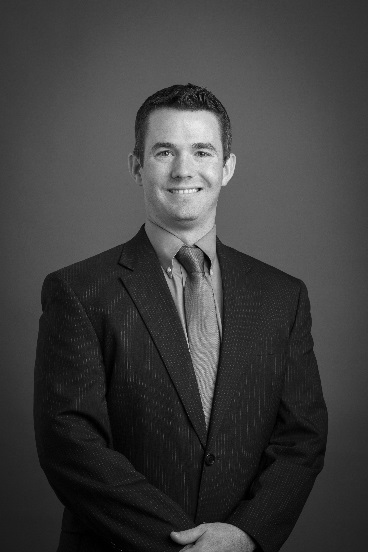 Agenda
Why conduct a Vulnerability Assessment (VA)?
What is a Vulnerability Assessment?
Purpose/Frequency 
Who should be involved
Types of Vulnerability Assessments
Vulnerabilities to consider
Mitigation Options & Cost Justifications
Why Vulnerability Assessments?
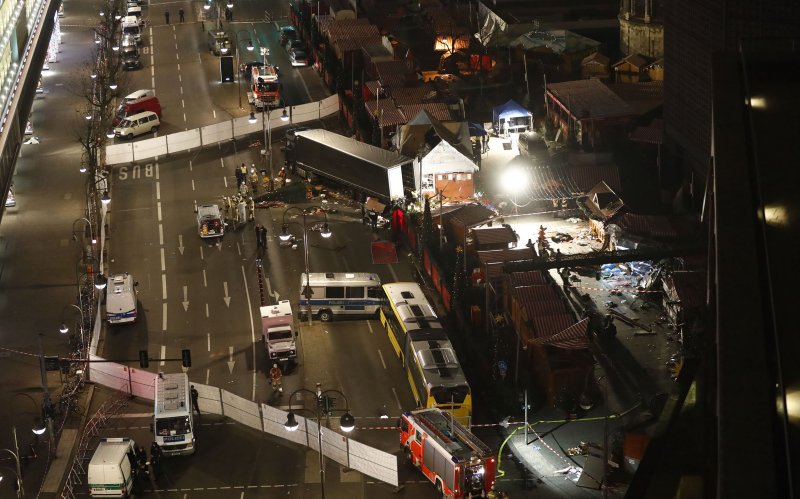 Past events
Berlin truck attack 19DEC2016
12 dead 56 injured


Trespasser at Eugene Sawyer Water Purification Plant NOV 2016
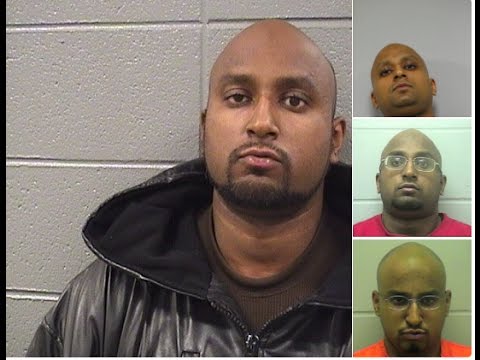 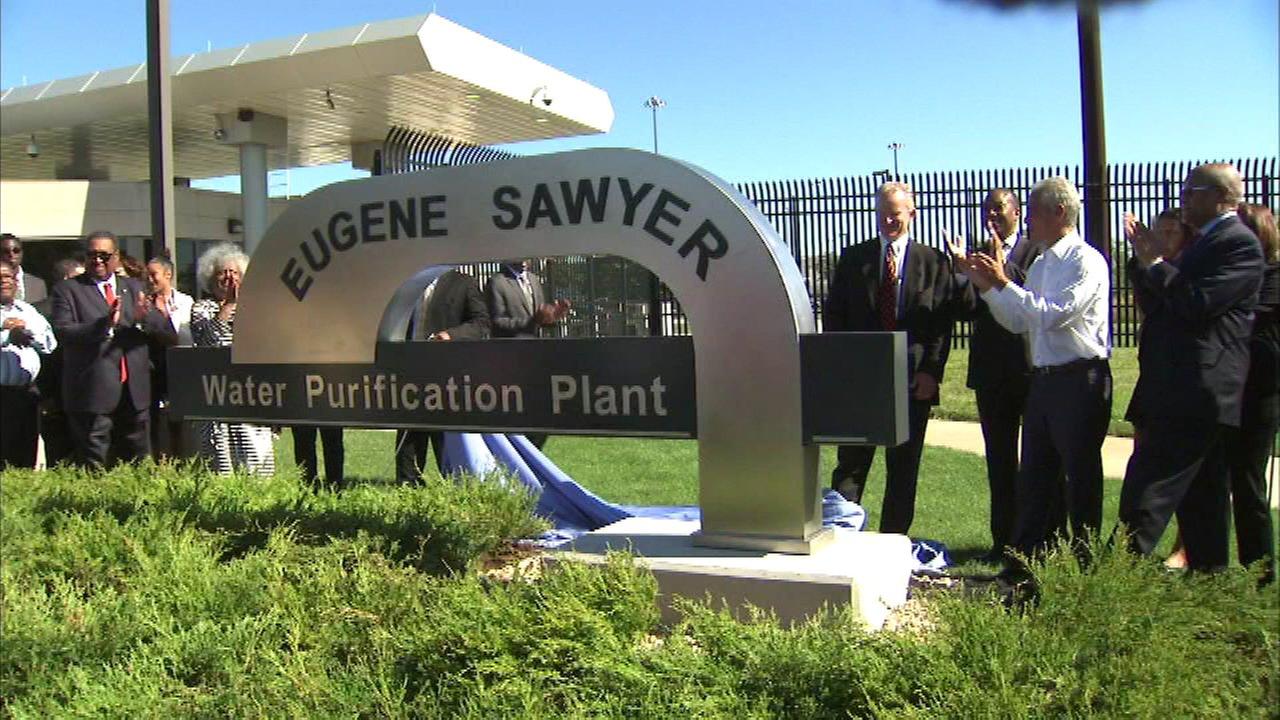 Past Events (continued)
Ohio State Attack 28NOV2016
11 injured




Bakersfield, CA
Substation Intrusion & Sabotage
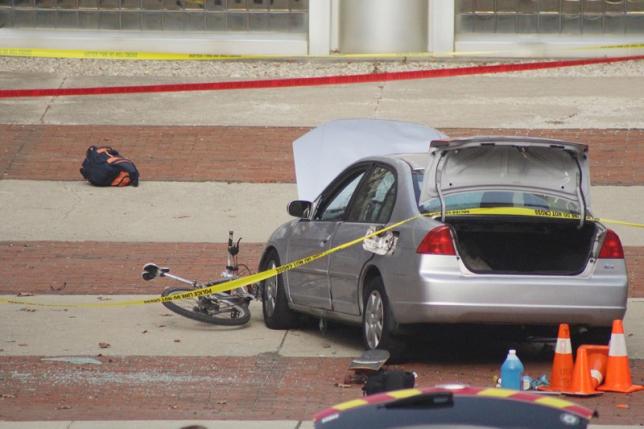 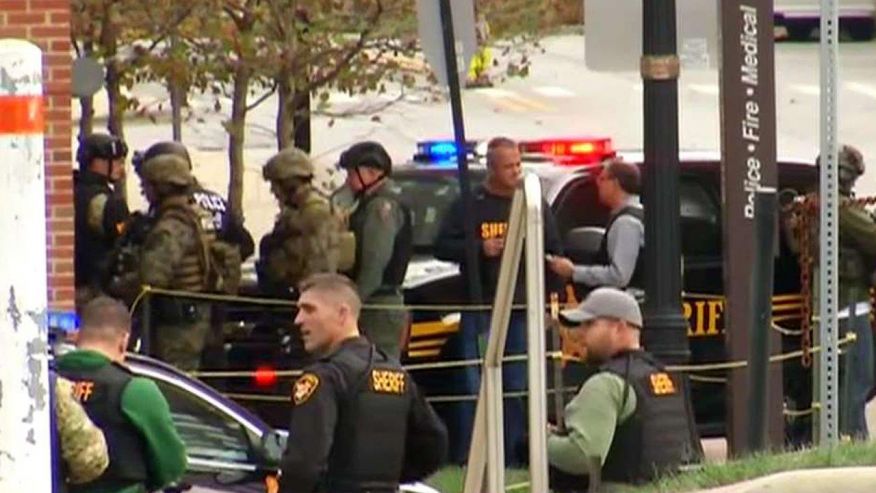 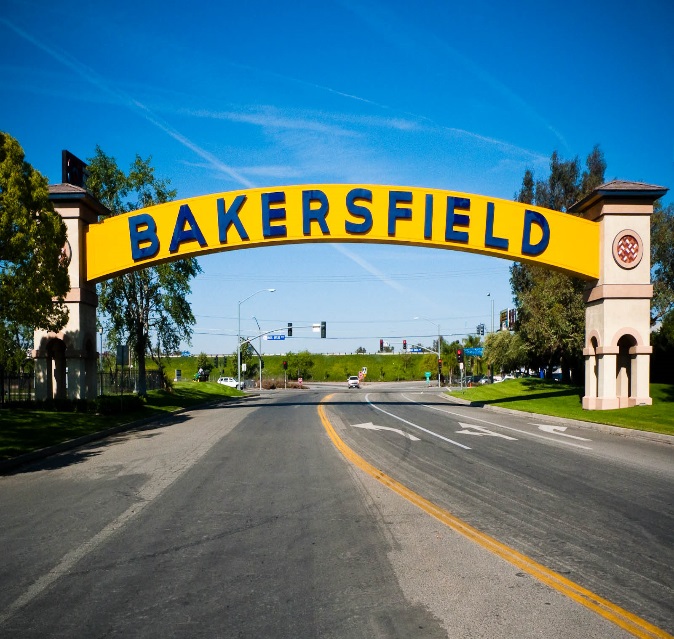 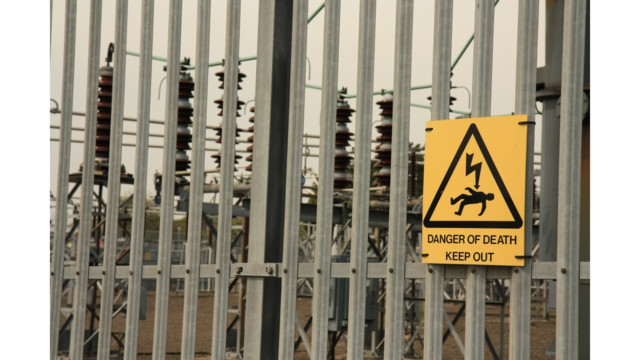 Why Vulnerability Assessments?
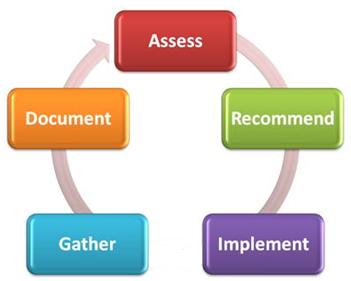 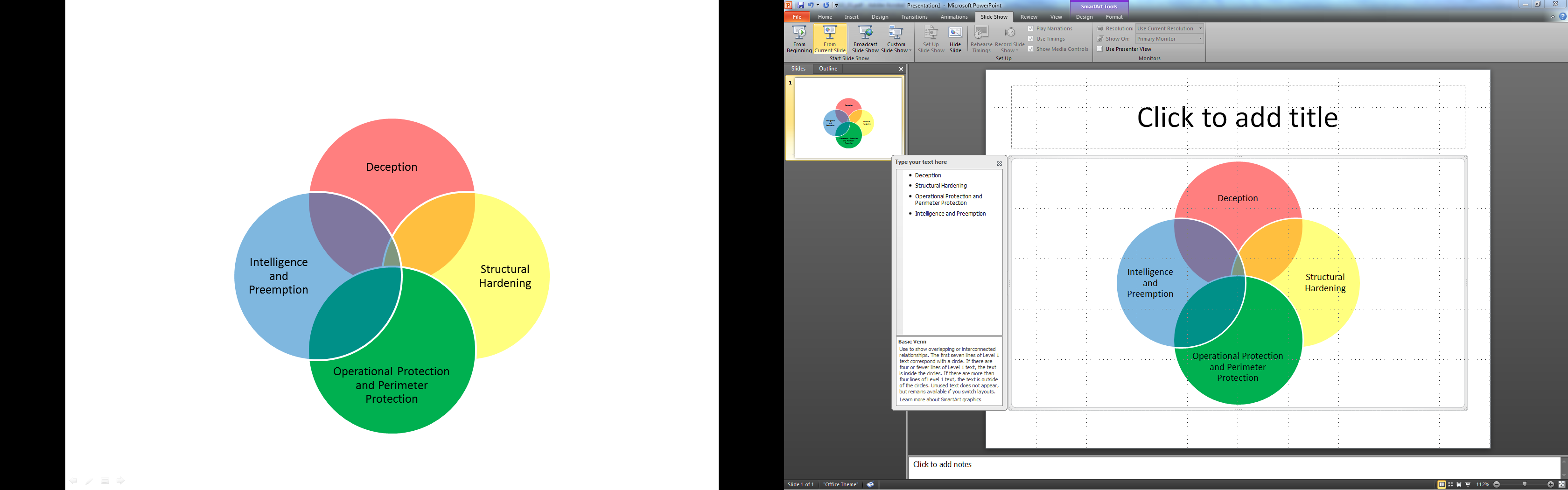 In-House vs. Outside Consultant
In-house vs. outside consultants
In-house can provide institutional knowledge about environment
Normally already know what the answers are to problems
May have issues getting buy-in from management/executives
Outside consultants can provide an objective perspective
Fresh set of eyes
Offer substantiation to findings
Offer insight into similar environments & experience from other industries
Assessment Methodologies
DoD – UFC 4-020-01
FEMA 452
FEMA 426
Sandia Labs
RAM-WTM (Water)
RAM-CFTM (Chemical)
RAM-CITM (Critical Infrastructure) 
Prison, Energy, Transmission, Dams, Etc.
Department of Homeland Security
CARVER + Shock
Criticality
Accessibility
Recoverability
Vulnerability
Effect
Recognizability
What is a Vulnerability Assessment?
Threat, Vulnerability, & Risk Assessments defined
Vulnerability = process of identifying and quantifying vulnerabilities or weak points of a facility or PPS (Physical Protection System) 
Threat = Means, methods and likelihood of attack
Outsider, insider, outsider colluding with insider. 
Risk = process of determining the outcome of a successful attack and the effect on the entity.
Purpose & Frequency of VA
Establishes the baseline of the PPS effectiveness against your individually defined threats
Conduct initial assessment, post-mitigation assessment, periodic assessments
Should also be conducted:
After an event (direct or non-direct)
Changes in regulations (if any)
To coincide with industry best practices
Objectives of VA
Obtain an objective understanding of vulnerabilities to your operation based on your entities unique operating environment
Identify mitigation options that are commensurate with your operating environment and generate a Target Shift
Development of plans that can generate cost savings
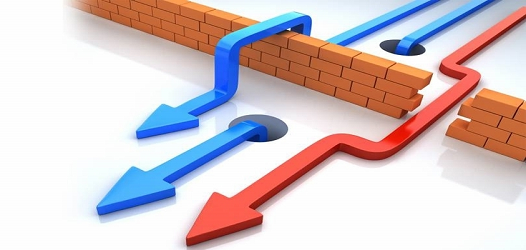 THINKING LIKE AN ADVERSARY!
Objectives of VA
Understanding the Attack Model
Event Selection
Target Selection
Preoperational Surveillance
Attack Mobilization
Attack Method
Attack Dry Runs
Attack Sequence
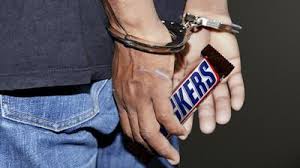 Who is involved?
Team should consist of personnel with broad experience
Led by Security Specialist
Include:
Security Manager
Security Systems Specialist
IT
Front line Operators 
Operations/Facilities
Legal & HR
May only be needed for specific items
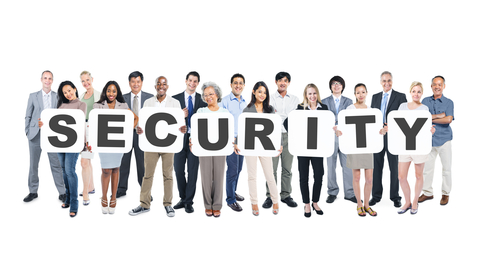 Vulnerability Examples
Physical Vulnerabilities
Barriers
Lighting
Doors
Fencing
Etc.
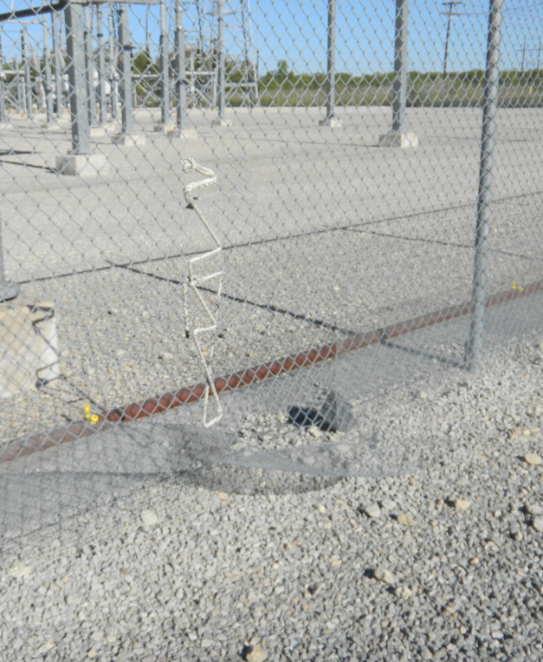 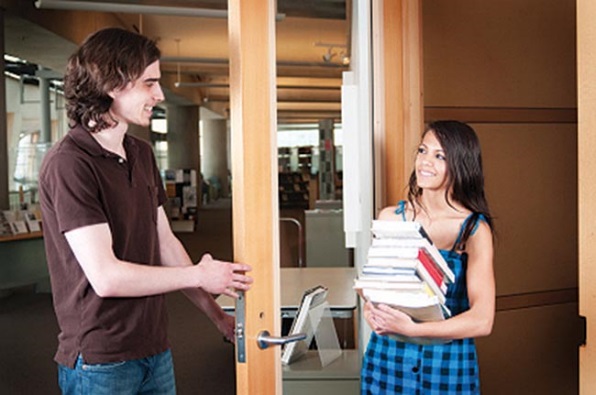 Personnel Vulnerabilities
Employees
Guard Force
Social Engineering
Electronic Vulnerabilities
Surveillance Cameras
Access Controls
Intrusion Detection
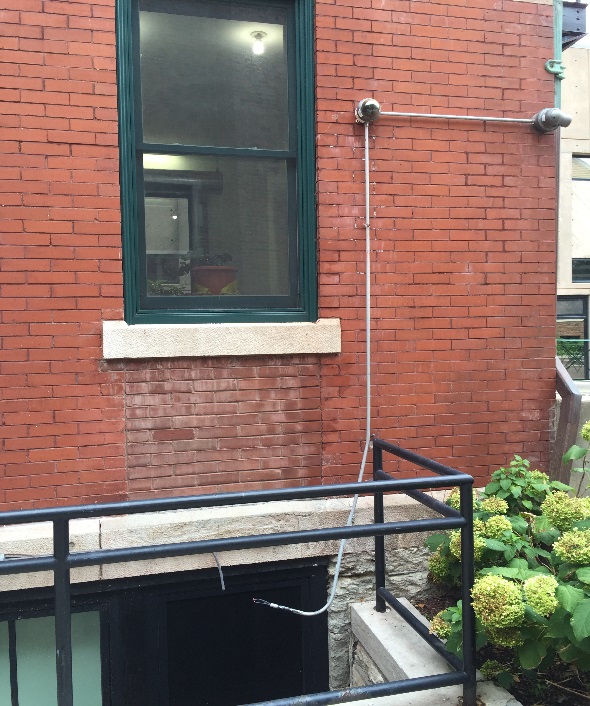 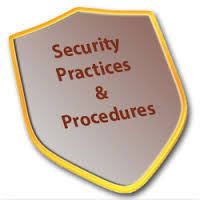 Program Vulnerabilities
Policies & Procedures
Types of VA
Performance Based
Compliance Based
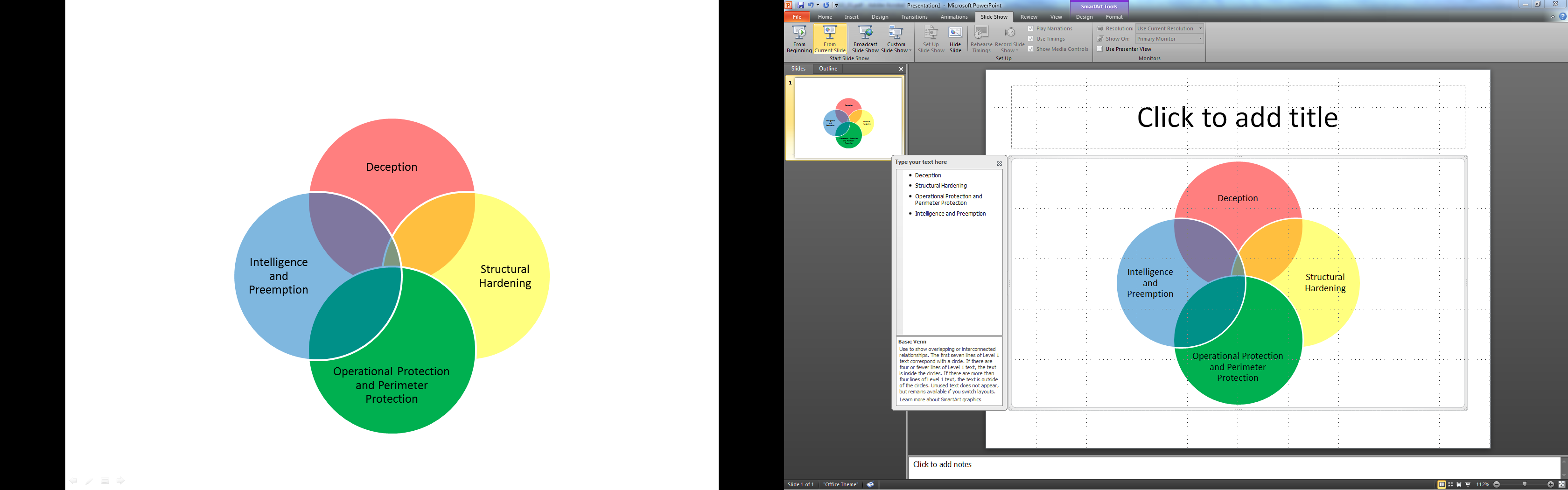 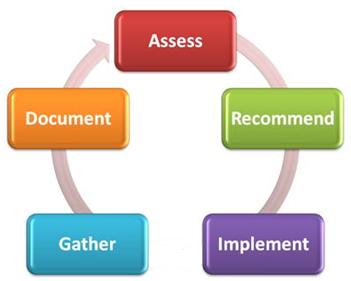 Performance Based
Create an adversary sequence diagram
Conduct path analysis
Perform scenario analysis
Determine system effectiveness
If effectiveness (or risk) is unacceptable, develop and analyze upgrades.
Performance Based - Qualitative
AKA CARVER
Criticality – measure of impact of an attack
Accessibility – ability to physically access and egress from target
Recuperability – ability of a system to recover from an attack
Vulnerability – ease of accomplishing attack
Effect – amount of direct loss from an attack as measured by loss in production
Recognizability – ease of identifying target

A modified CARVER adds 7th attribute
Combined health, economic and psychological impacts of an attack
Performance Based - Scenario
Used to determine whether a PPS has vulnerabilities that could be exploited by adversaries using varying tactics. 
Analyses PPS using defined threats and path analysis.
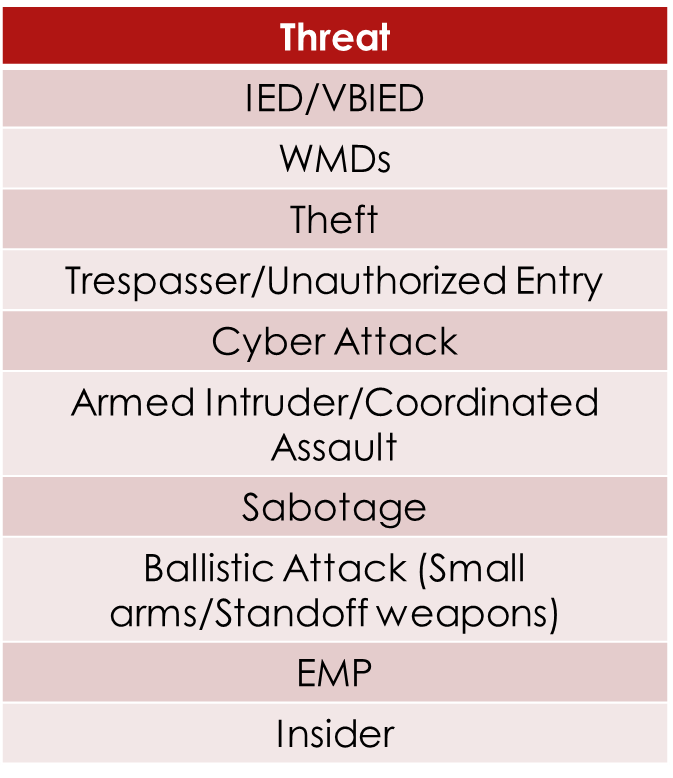 Performance Based – Scenario (continued)
Using assumptions about threats to determine how an event might occur, then determining if your systems can effectively assist with the mitigation

Threat Assumption Sample 1

Asset Theft: the unauthorized removal of facility assets. 
Assumptions: 
Adversary desires to remove the assets while minimizing potential detection or evidence that would lead to apprehension. 
Assets subject to theft are high value commodities such as electronics, or metals. 
Motivation for asset theft events is not driven by a desire to harm a facility but rather to acquire the asset components being removed. (Harm to the facility and operation can occur based on the type(s) of assets stolen and the associated downtime associated with asset replacement.)
Performance Based - Quantitative
Requires measurable data 
Security systems performance and cost 
Usually used for corporations with unacceptably high consequence of loss
Nuclear facilities, prisons, certain government or military installations, refineries, utilities, airports, telecommunication hubs.
Used mainly to measure hardware components performance
CCTV, sensors, access controls, etc.
Removes the subjectivity of compliance based or qualitative analysis.
Compliance Based
Measures the conformance to specified policies or programs driven by the regulatory body within an industry.
Options for Mitigation
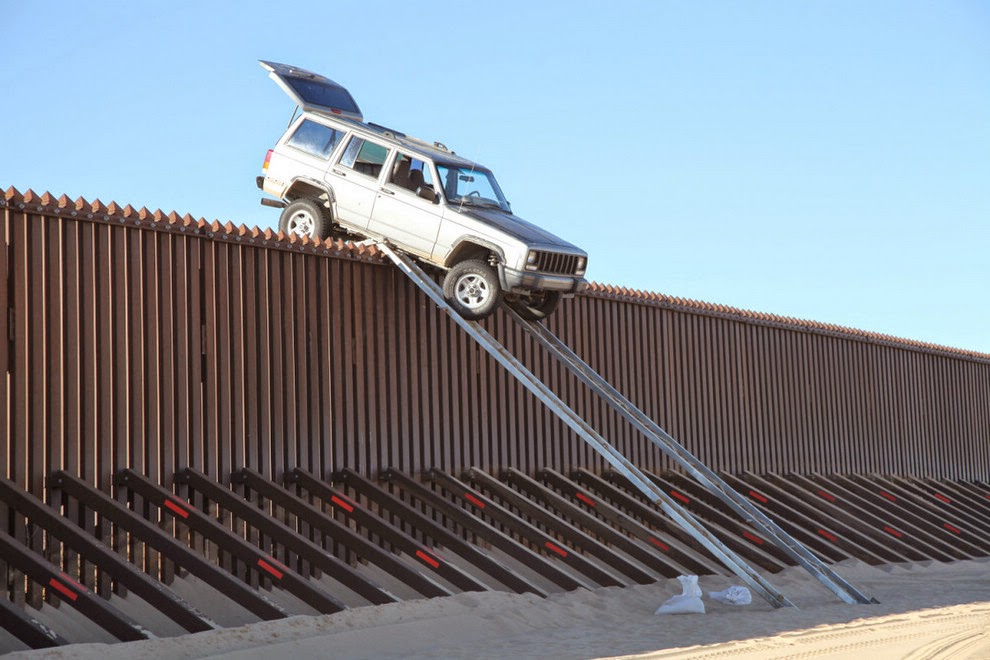 Show me an 11’ fence & I’ll show you a 12’ ladder
EVERYTHING can be defeated
GOAL IS TO CREATE TARGET SHIFT
You don’t want to get video of an event, you want there to be no event to capture
Mitigations = level of protection desired + acceptable risk
Limited only by your creativity
May not always be a security technology or additional personnel
Industry Perception
Cost Justification
Regulatory vs. Non-Regulatory
Carrot and Stick
Required Improvements
Security Overkill
Event Based vs. Non-Event Based
Fear
Apprehension
Employee Retention
Cost Justification
Events vs. Regulatory
Program Longevity
Implementation Thought Process
Stakeholder Involvement
Leadership Support 
Litigation vs. Fines
Relation to Peers
Lowering of O&M
Demonstrated Reduction of Events 
Reduction/Elimination of Regulatory Non-Compliance
Cost Justification
The Argument
Success is a Non-Event
Rated on Failure NOT Success 
Rated Against Peers
Writing/Telling the Story
Questions
Robert J. Hope, CPP
Manager – Security Consulting
Burns & McDonnell Engineering
816-349-6754
rjhope@burnsmcd.com

Kevin Whaley
Security Consulting
Burns & McDonnell Engineering
816-447-9876
ktwhaley@burnsmcd.com